Metaverse Development Process
echoworks.io
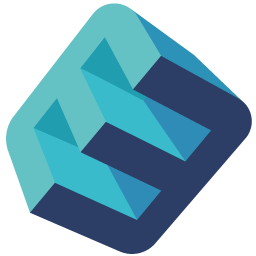 The brief
An initial meeting where we will start defining the project. This includes:
Overarching messaging
Brand feel
Theme
Deadline and delivery date
Defining product/service offering
Finding examples you like
Finding examples you don’t like
echoworks.io
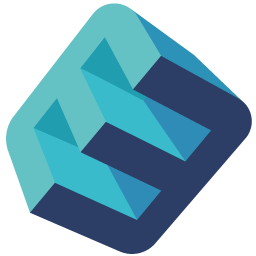 The concept
At this stage we will present the creative brief back to you. We will take the information from the briefing meeting and start to visualise it.
This stage will include:
Concept art
Mockups
Wireframe of user experience
Wireframe of user interface
echoworks.io
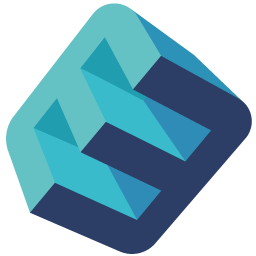 The development
3D content creation
Server setup
Interactive development
Delivery
1
3
7
5
2
4
6
World building and environment creation
User controls/interface development
Deployment testing
echoworks.io